Субсидии сельскохозяйственным потребительским кооперативамна возмещение части затрат, понесенных в текущем году
Кто может получить субсидию?
СПоК, зарегистрированный на сельской территории Ленинградской области и объединяющий не менее 5 Л(П)Х и (или) 3 иных сельскохозяйственных товаропроизводителей. 

Члены СПоК, кроме Л(П)Х, должны отвечать критериям микропредприятия
Сельские территории Ленинградской области
В муниципальных образованиях сельских поселений ЛО – все населенные пункты;

В муниципальных образованиях городских поселений ЛО – перечень сельских территорий Ленинградской области утвержден  распоряжением комитета по агропромышленному и рыбохозяйственному комплексу Ленинградской области от 16.07.2019 № 113
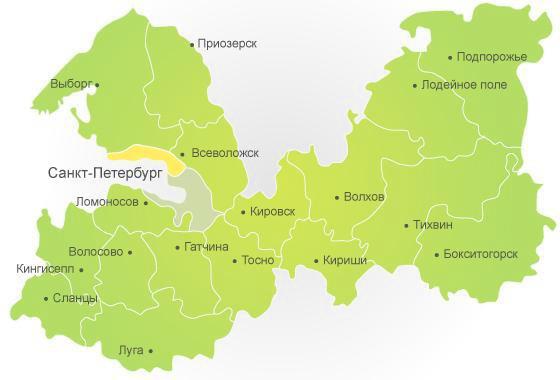 Условия субсидирования
Затраты, возмещаемые за счет субсидии
Субсидия на возмещение части затрат, связанных с приобретением имущества в целях последующей передачи (реализации) приобретенного имущества в собственность членов СПоК
В перечень имущества входят:
Список необходимых документов
справка-расчет;
справка об отсутствии просроченной задолженности перед бюджетной системой РФ;
справка об отсутствии просроченной (более трех месяцев) задолженности по заработной плате (за исключением Л(П)Х);
копия договора купли-продажи;
копия акта приема-передачи;
копия универсального передаточного документа (либо копия счета-фактуры и товарной накладной);
копии платежных поручений (иных банковских документов), подтверждающих факт оплаты.
Субсидия на возмещение части затрат, связанных с приобретением сельскохозяйственной техники, оборудования для переработки сельхозпродукции (за исключением свиноводства) и мобильных торговых объектов для оказания услуг членам СПоК
Список необходимых документов
справка-расчет;
справка об отсутствии просроченной задолженности перед бюджетной системой РФ;
справка об отсутствии просроченной (более трех месяцев) задолженности по заработной плате (за исключением Л(П)Х);
копия договора купли-продажи;
копия акта приема-передачи;
копия универсального передаточного документа (либо копия счета-фактуры и товарной накладной);
копии платежных поручений (иных банковских документов), подтверждающих факт оплаты;
копия документа, подтверждающего дату изготовления сельскохозяйственной техники, оборудования для переработки сельскохозяйственной продукции (за исключением продукции свиноводства) и мобильных торговых объектов.
Субсидия на возмещение части затрат, связанных с приобретением имущества с использованием части средств гранта «Агростартап», внесенных К(Ф)Х в неделимый фонд СПоК
Срок освоения средств не более 18 месяцев со дня их получения
Субсидия на возмещение части затрат, связанных с закупкой сельскохозяйственной продукции у членов СПоК
Возмещение части затрат
Список необходимых документов
справка-расчет;
справка об отсутствии просроченной задолженности перед бюджетной системой РФ;
справка об отсутствии просроченной (более трех месяцев) задолженности по заработной плате (за исключением Л(П)Х);
реестр закупочных актов на закупку сельскохозяйственной продукции у членов СПоК за отчетный период по форме, утвержденной нормативным правовым актом комитета АПК;
реестр накладных и (или) универсальных передаточных документов                    на реализацию закупленной сельскохозяйственной продукции за текущий год по форме, утвержденной нормативным правовым актом комитета АПК.
Спасибо за внимание!
Сайт: http//agroconsult.lenreg.ru/
Email: lenagroconsult@yandex.ru
Телефон: +7 (812) 456-11-62
Группа ВКонтакте: https://vk.com/agentstvoapklo